Le Vaccinazioni nel Bambino con Emofilia
DATANALYSIS
Viale Pinturicchio 31  -00196 Roma
Tf.   06 37353740  r.a.
Fax  06 3725897
Email: 
i.leonardi@datanalysis.it
t.lachi@datanalysis.it
t.torri@datanalysis.it
www.datanalysis.it
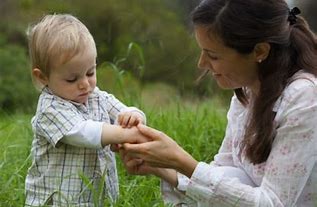 Le Vaccinazioni nel Bambino     con Emofilia
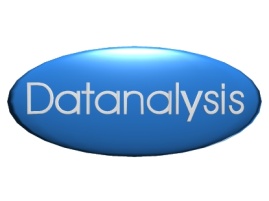 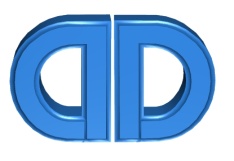 Health Market Research
Le Vaccinazioni nel Bambino con Emofilia
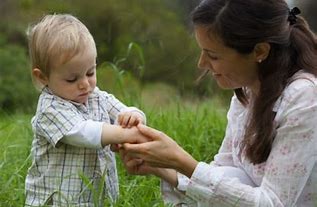 Base                            69 Genitori con figli     in età vaccinale
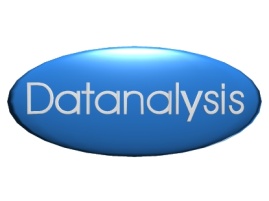 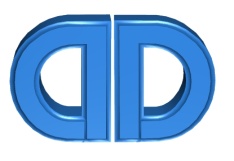 Health Market Research
Le Vaccinazioni nel Bambino con Emofilia
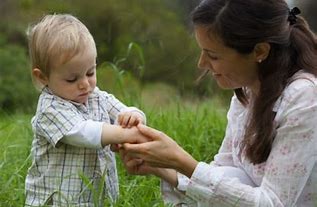 Base                            69 Genitori con figli     in età vaccinale
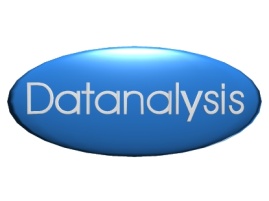 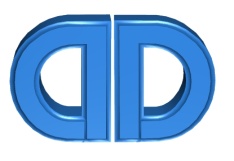 Health Market Research
Le Vaccinazioni nel Bambino con Emofilia
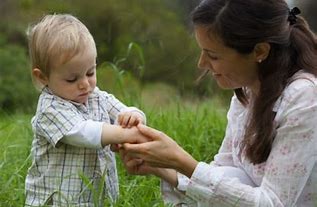 Base                            69 Genitori con figli     in età vaccinale
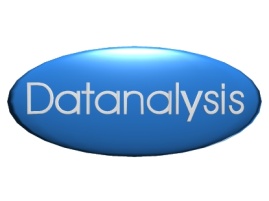 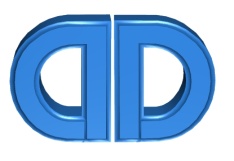 Health Market Research
Le Vaccinazioni nel Bambino con Emofilia
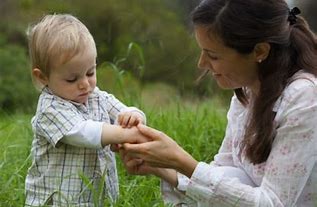 Base                            69 Genitori con figli     in età vaccinale
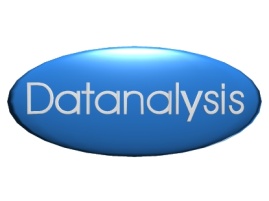 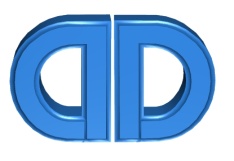 Health Market Research
Le Vaccinazioni nel Bambino con Emofilia
Caratteristiche e note relative all’indagine conoscitiva
Questa indagine conoscitiva è stata realizzata                                              nel periodo 17/2/2020 – 25/2/2020.
Le interviste sono state realizzate con metodologia telefonica CATI rispettando le normative sulla Legge sulla Privacy.
Il Campione intervistato                                                                     (selezionato dalla banca dati di Datanalysis)                                                    è stato di 69 Genitori con figli in età vaccinale affetti da Emofilia
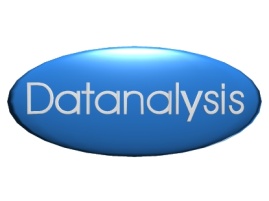 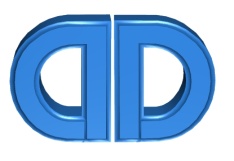 Health Market Research